Buona Strada, s.r.o.
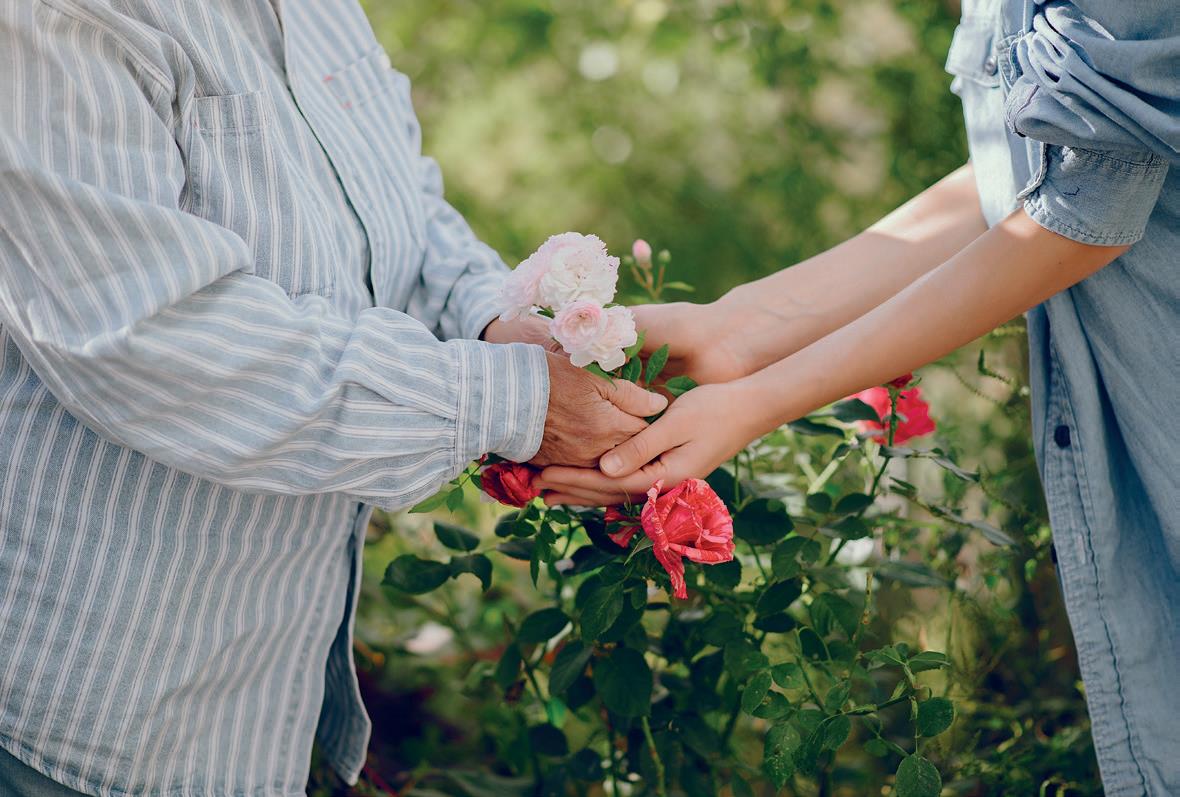 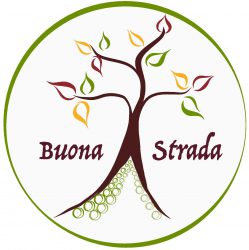 Denní stacionář Villa Toscana 
Odborná ambulantní sociální služba pro seniory a osoby se zdravotním postižením od 16 let 
Venušina 544/6, Liberec – Staré město
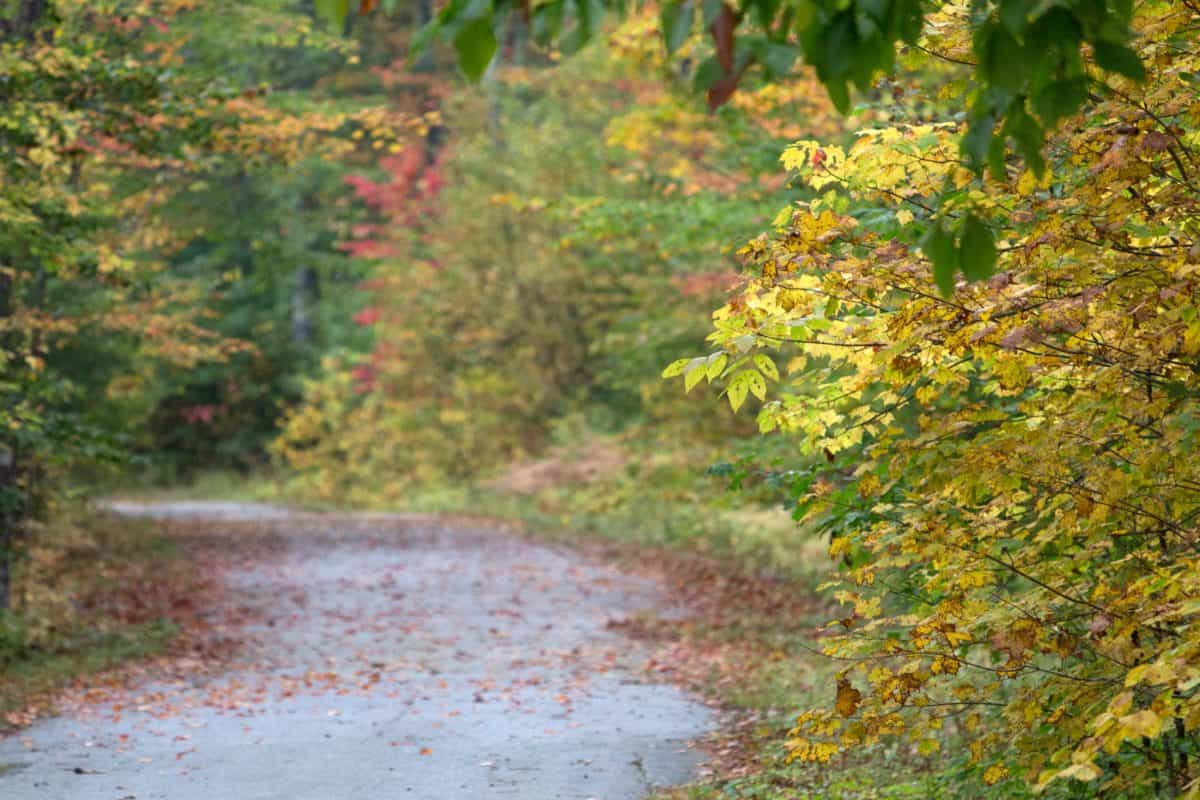 SPECIFICKOU SKUPINU NAŠICH KLIENTŮ TVOŘÍ:
SENIOŘI S ALZHEIMEROVÝM ONEMOCNĚNÍM ČI JINÝMI TYPY DEMENCE
OSOBY S PORUCHOU AUTISTICKÉHO SPEKTRA
OSOBY S CHRONIKÝM DUŠEVNÍM ONEMOCNĚNÍM
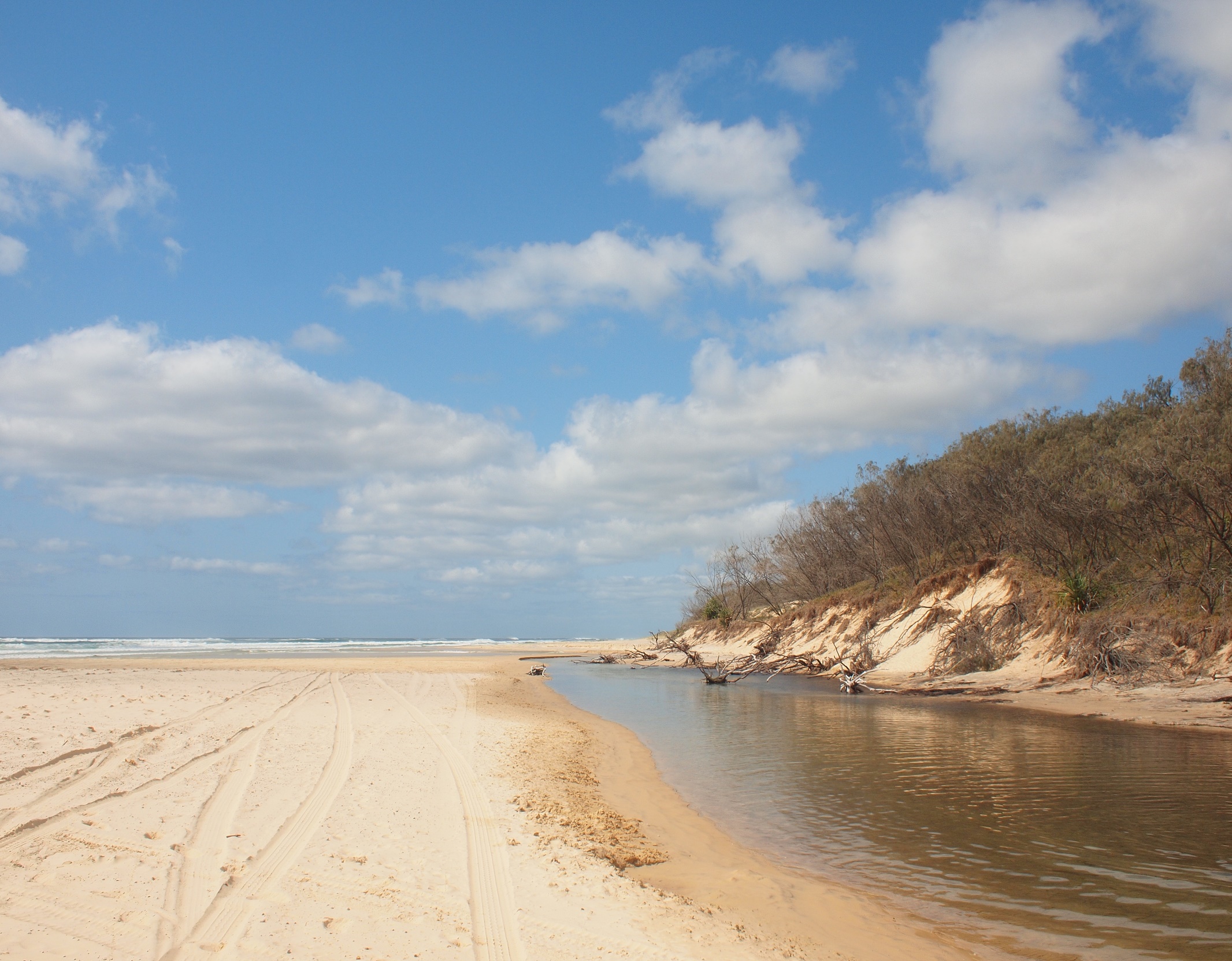 DĚLÁME TO JINAK
aneb „JAK ZŮSTAT DOMA CO NEJDÉLE A MÍT SE CO NEJLÉPE“
nabízíme služby sociální péče maximálně personálně zajištěné
poskytujeme atraktivní terapeutické činnosti na míru s individuálním přístupem (kognitivní rehabilitace, muzikoterapie, arteterapie, zážitková terapie, aj.)
pomáháme řešit nepříznivé sociální situace spojené duševním onemocněním
poskytujeme psychosociální podporu a krizovou intervenci 
zvyšujeme odbornost naší služby nejen v psychoterapeutické oblasti 
podporujeme naše klienty v možnosti zůstat co nejdelší dobu v domácím prostředí
Jsme multigenerační odborná sociální služba rodinného typu
Nabízíme sociální službu pro:

Osoby se zdravotním postižením od 16 let věku 
Seniory 
Osoby s chronickým duševním onemocněním

Venušina 544/6, Liberec – Staré město
Dle zákona o sociálních službách č. 108/2006 Sb., ve znění pozdějších předpisů, poskytujeme: 
a) pomoc při zvládání běžných úkonů péče o vlastní osobu
b) pomoc při osobní hygieně nebo poskytnutí podmínek pro osobní hygienu
c) poskytnutí stravy 
d) výchovné, vzdělávací a aktivizační činnosti
e) zprostředkování kontaktu se společenským prostředím
f) sociálně terapeutické činnosti
g) pomoc při uplatňování práv, oprávněných zájmů a při obstarávání osobních záležitostí
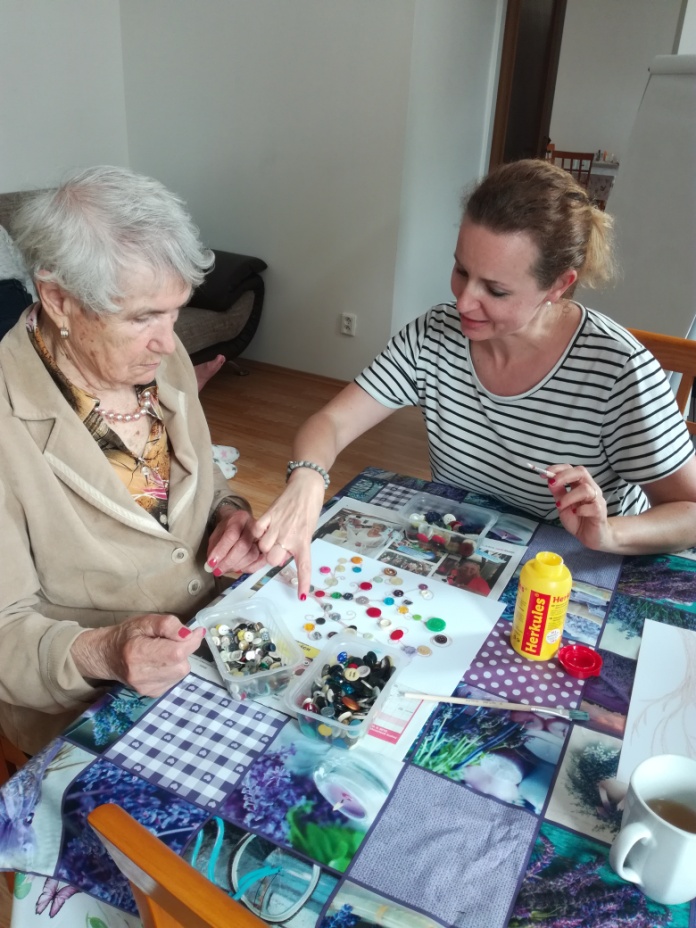 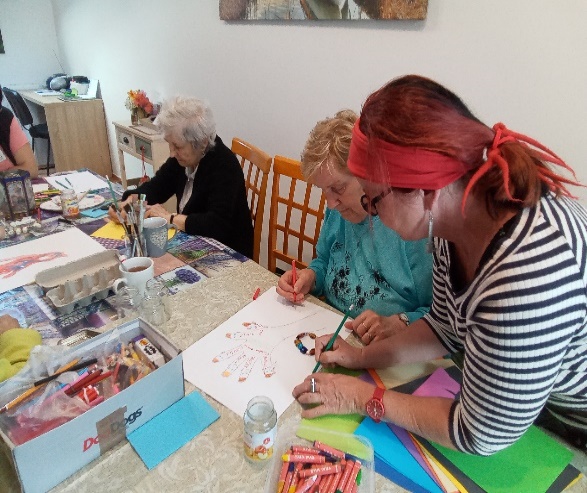 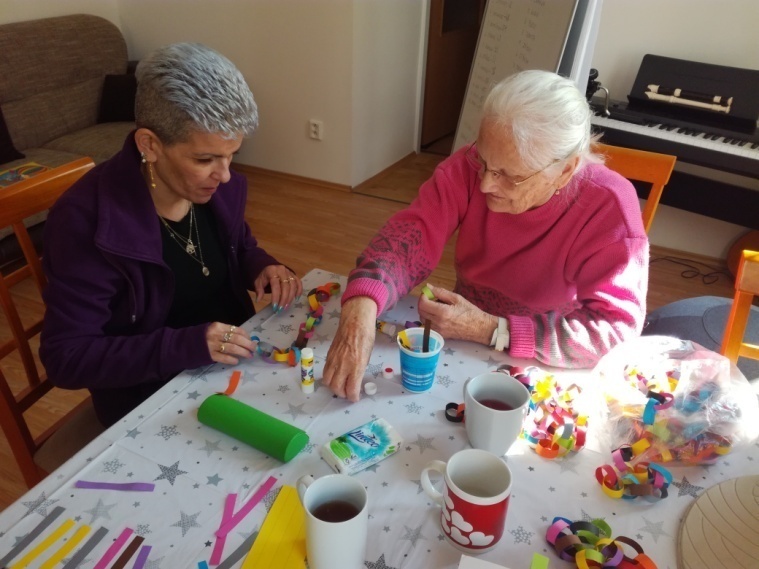 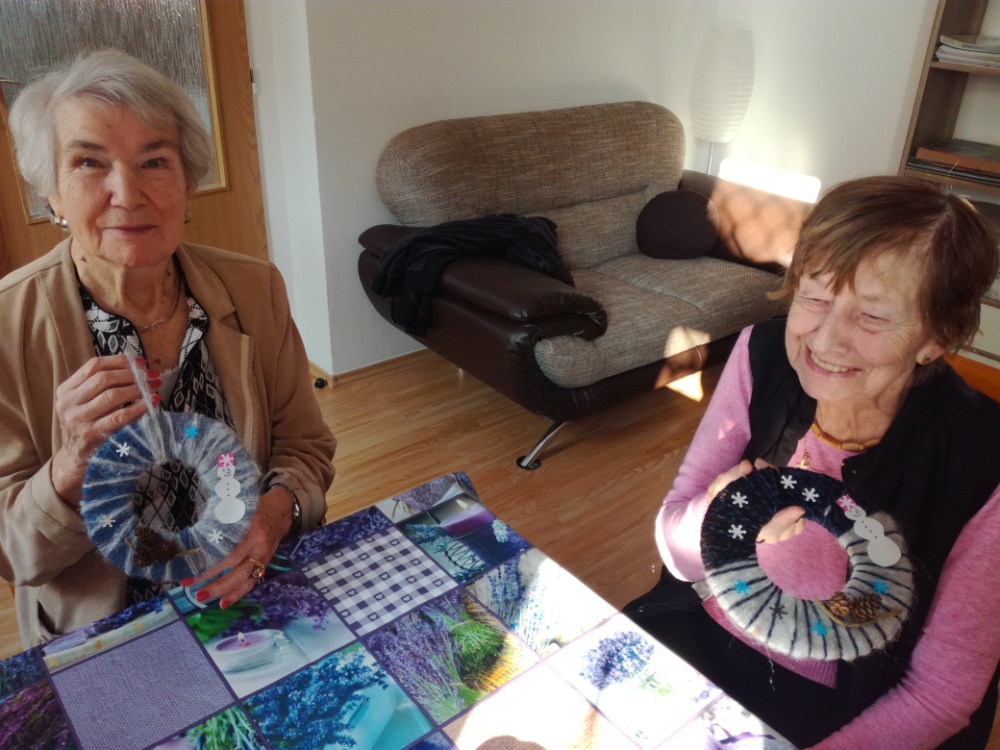 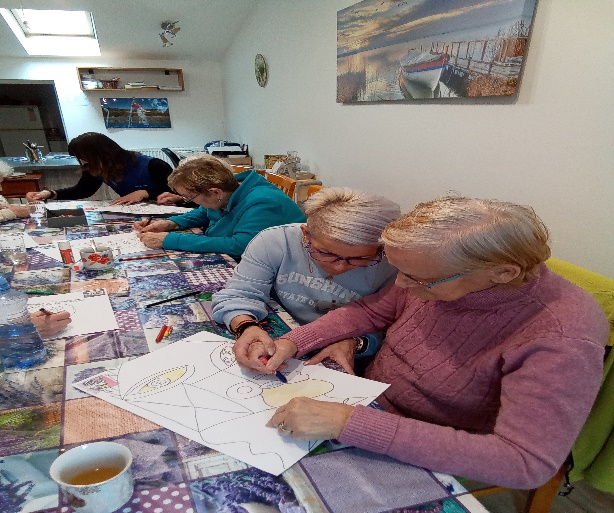 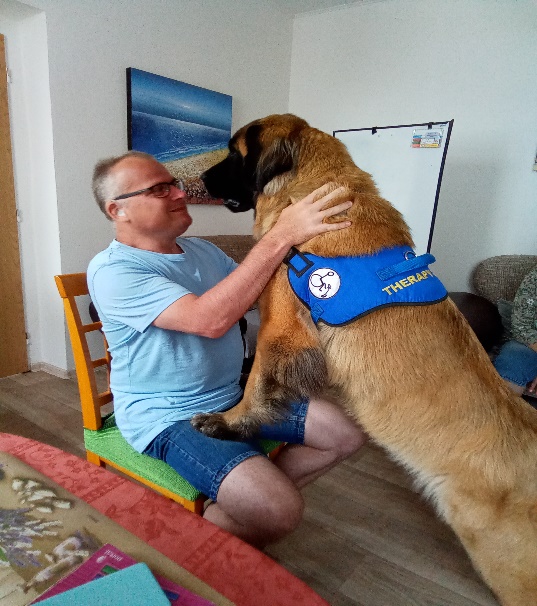 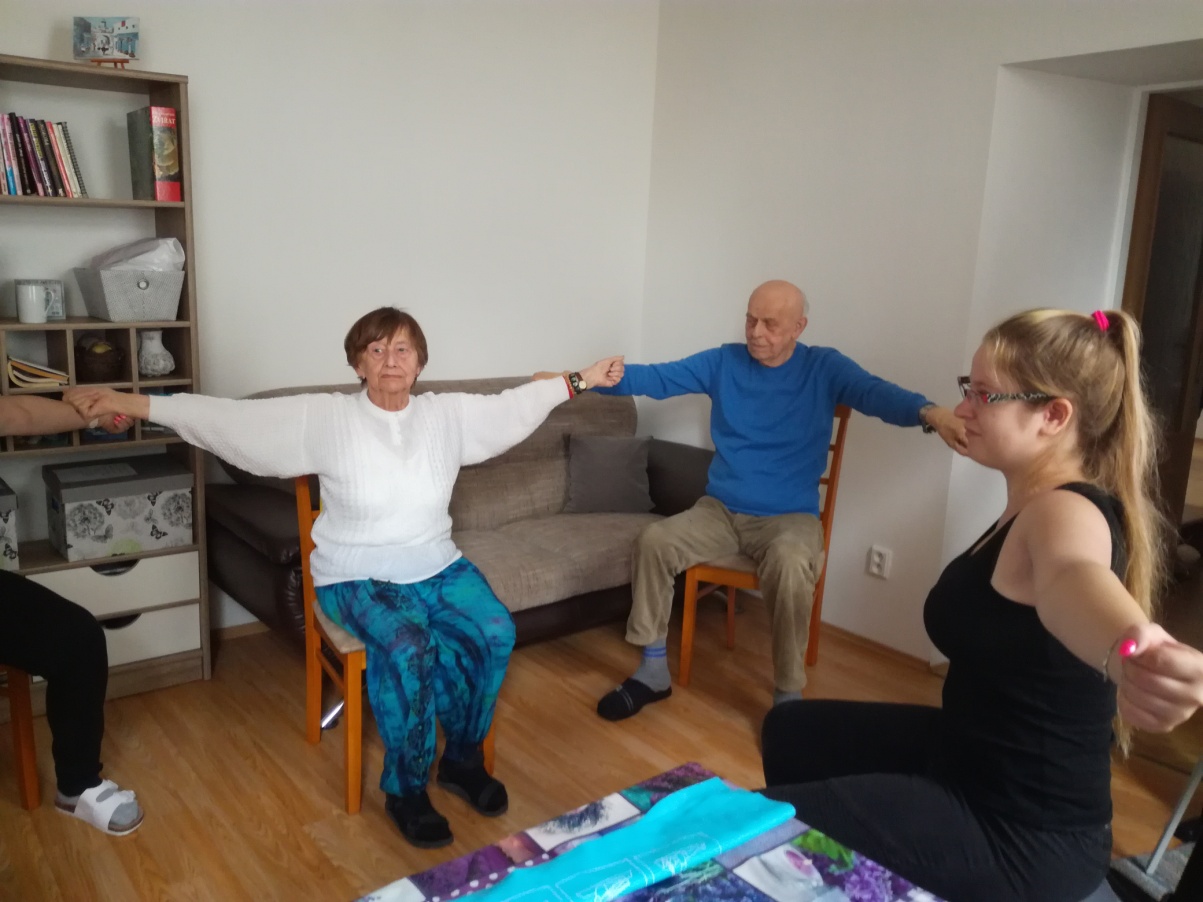 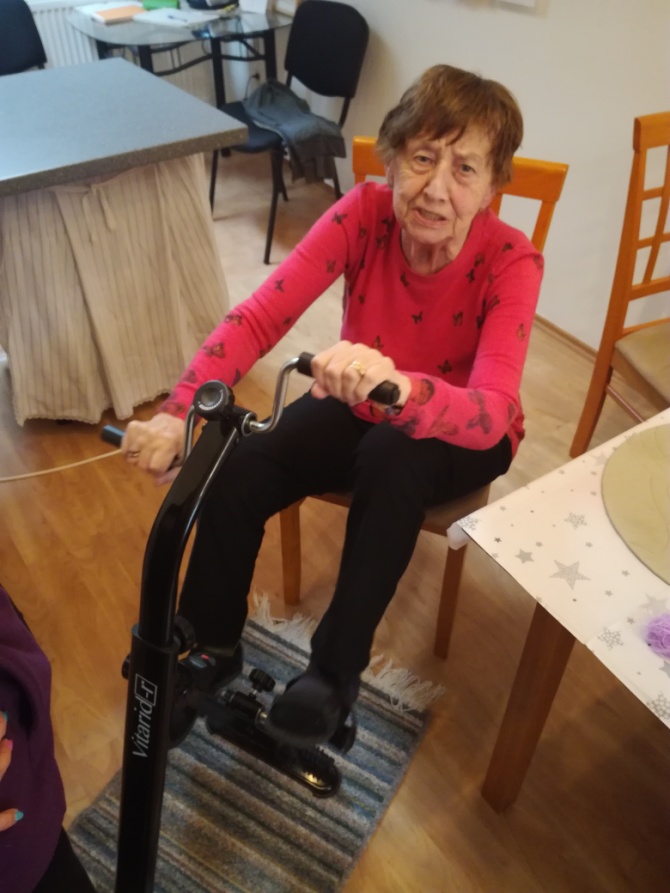 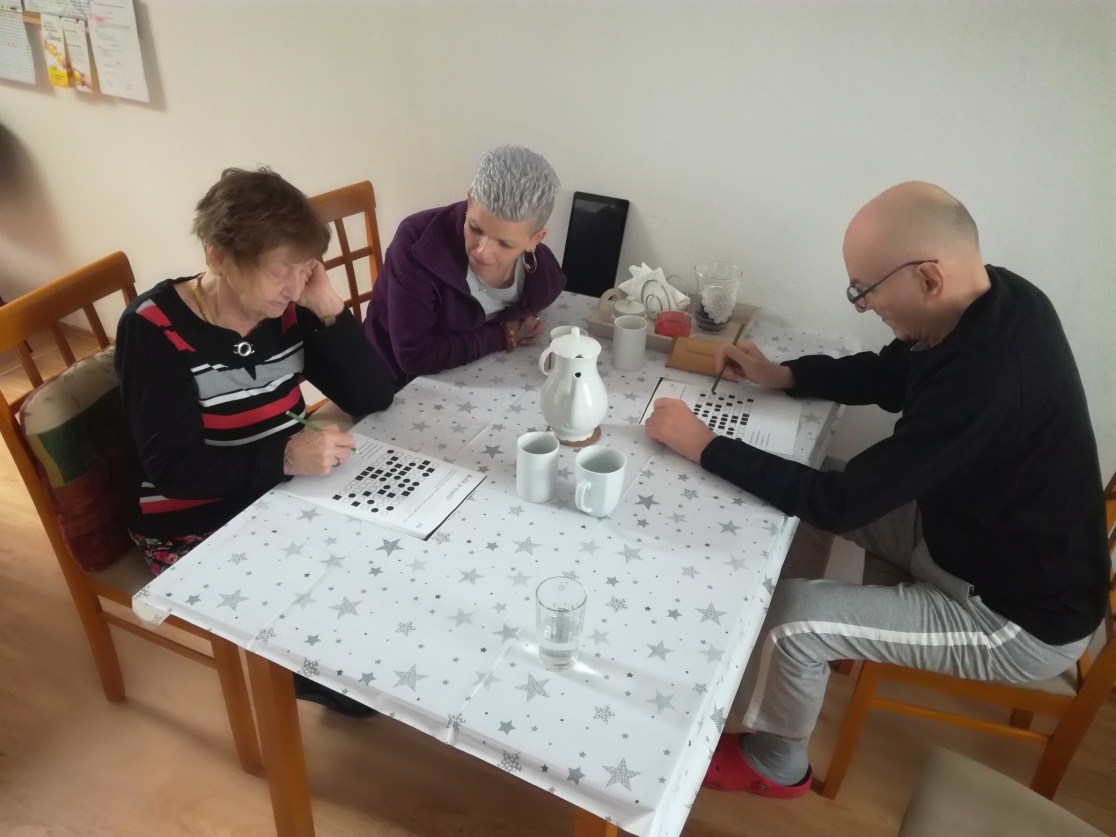 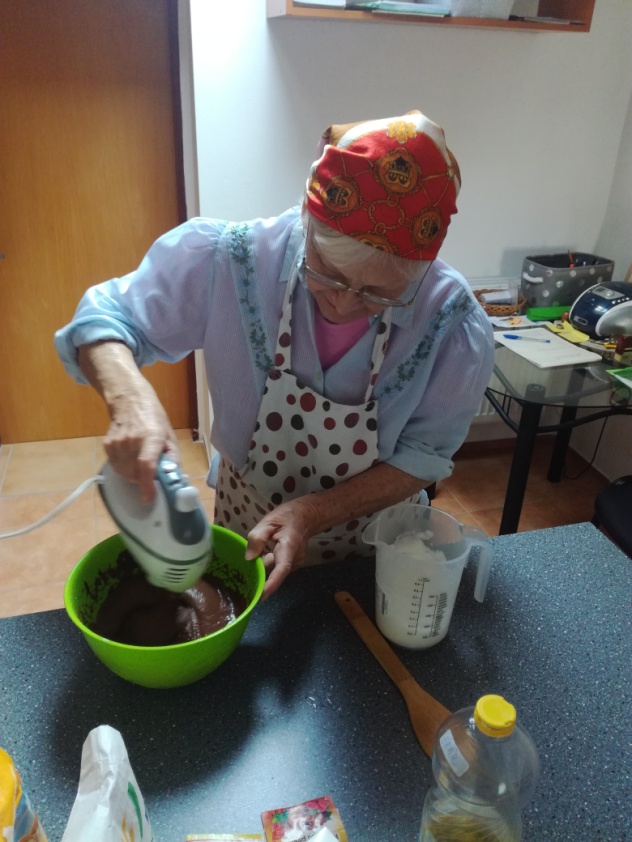 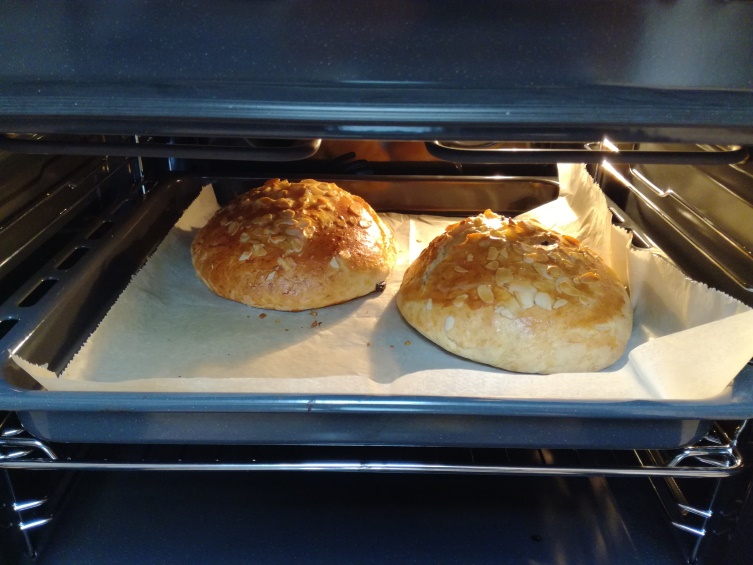 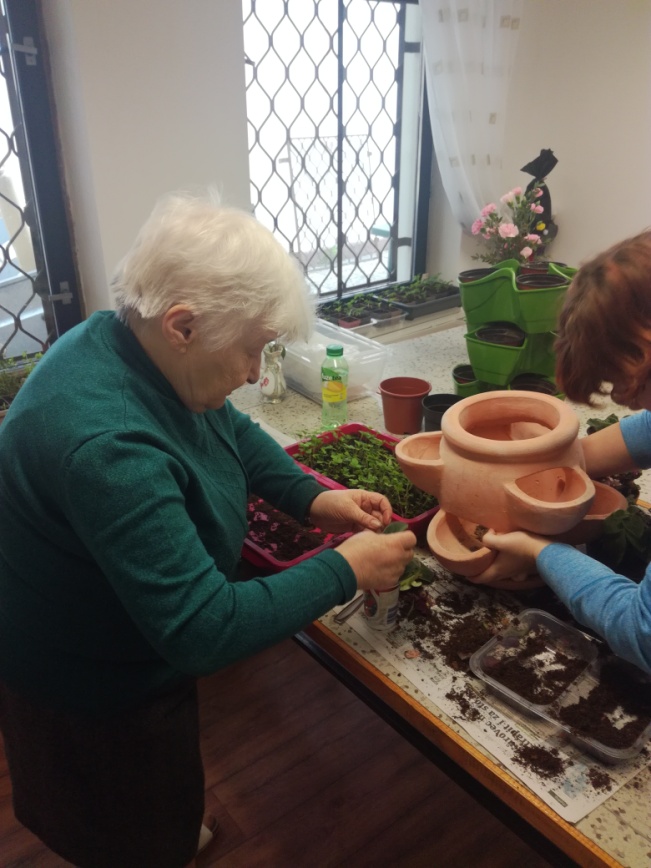 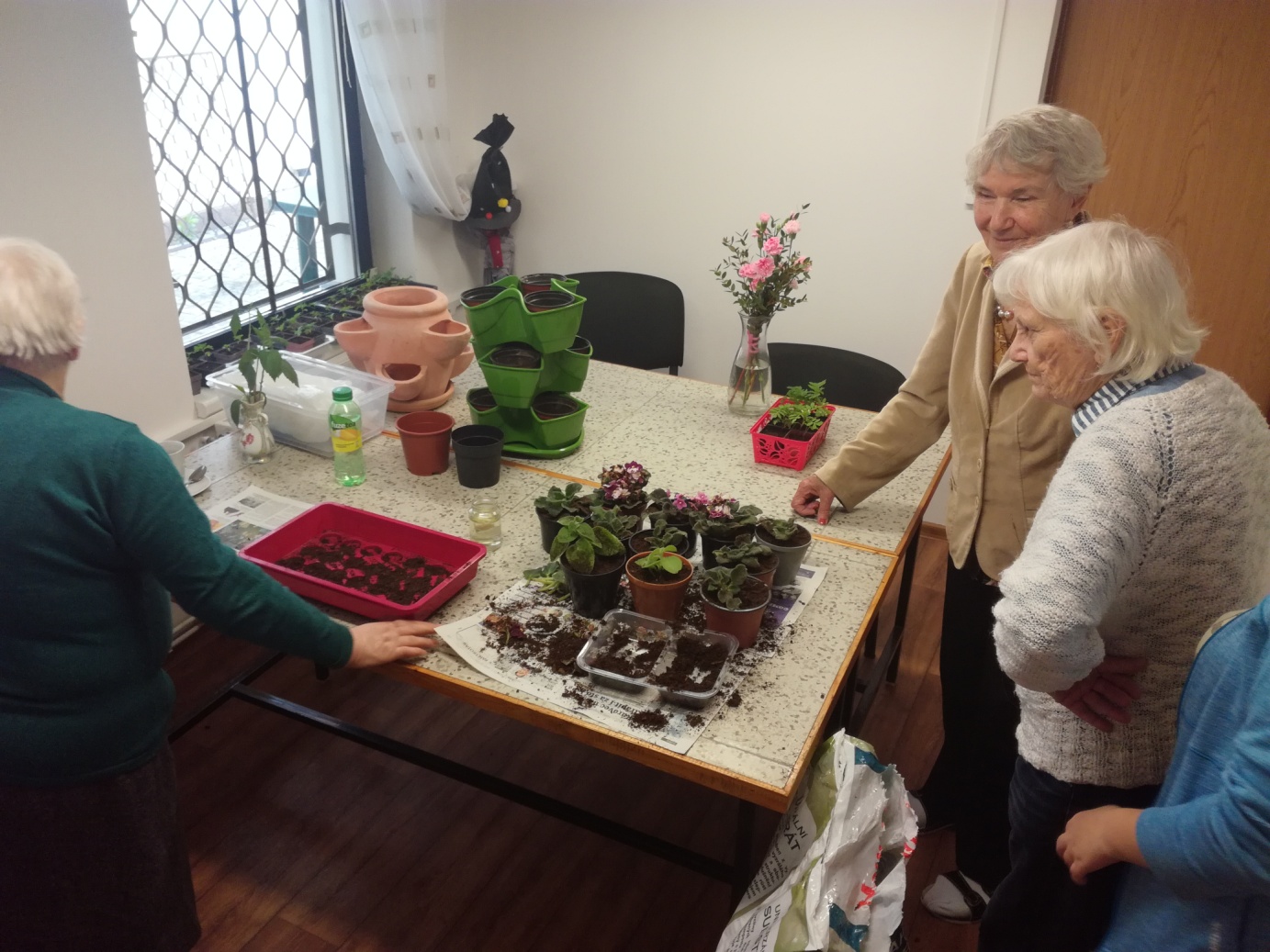 Zahradní terapie
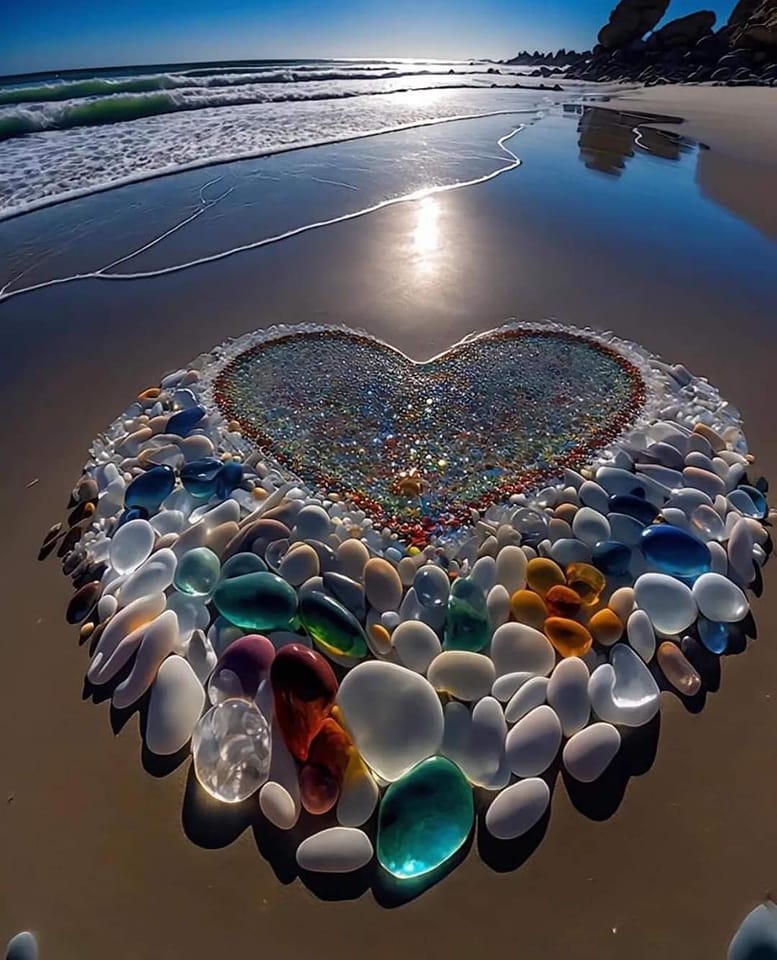 Děkujeme Vám za Vaši důvěru.